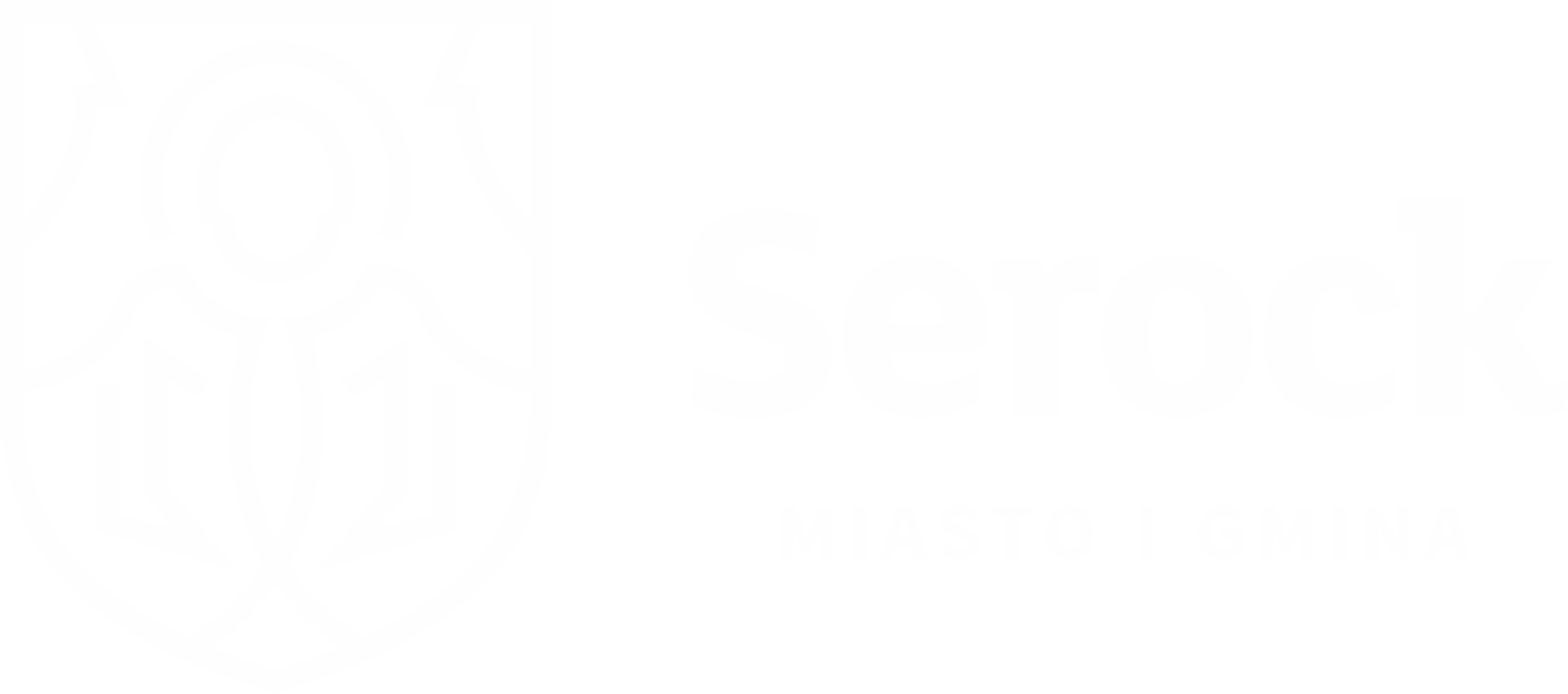 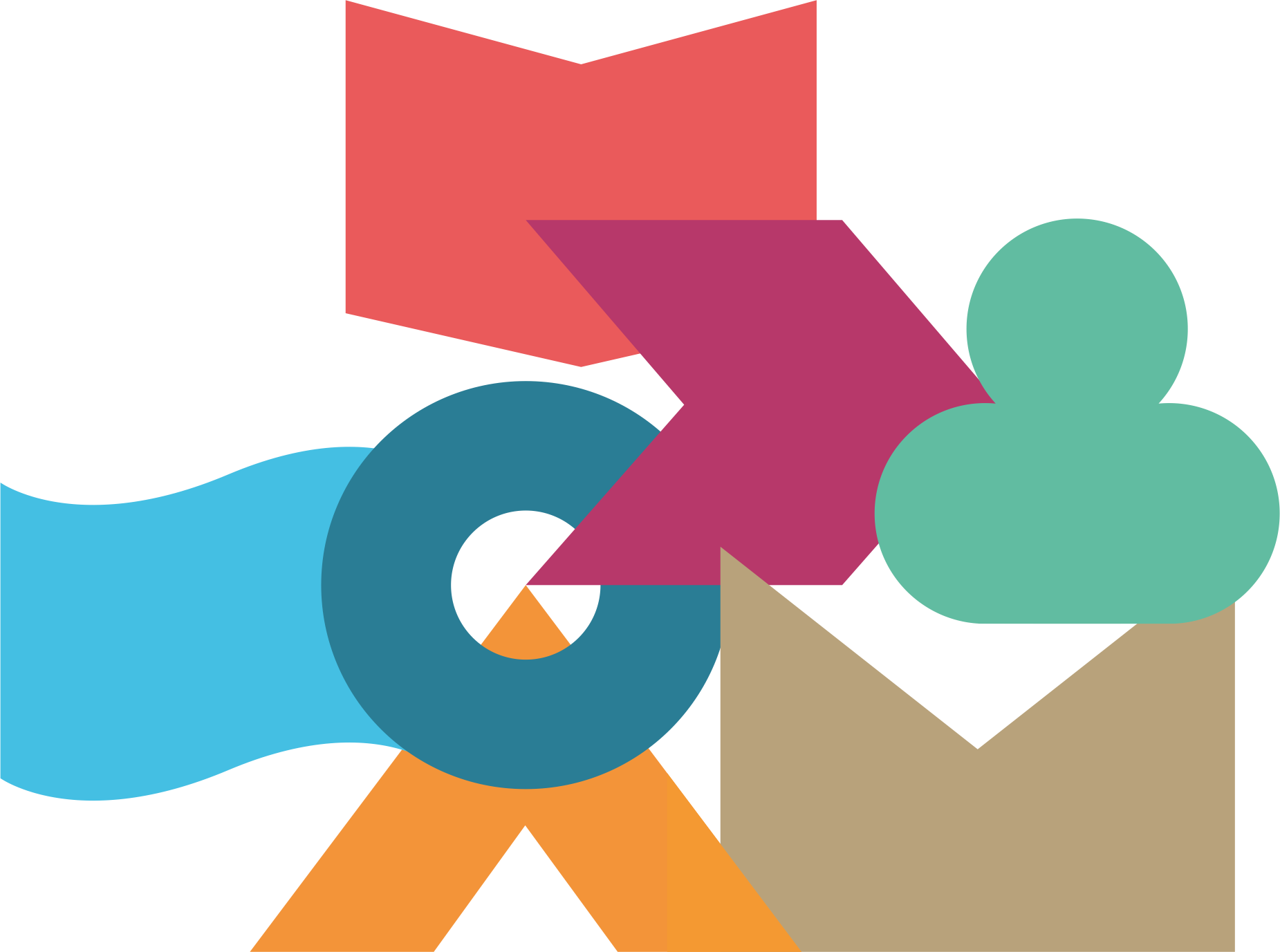 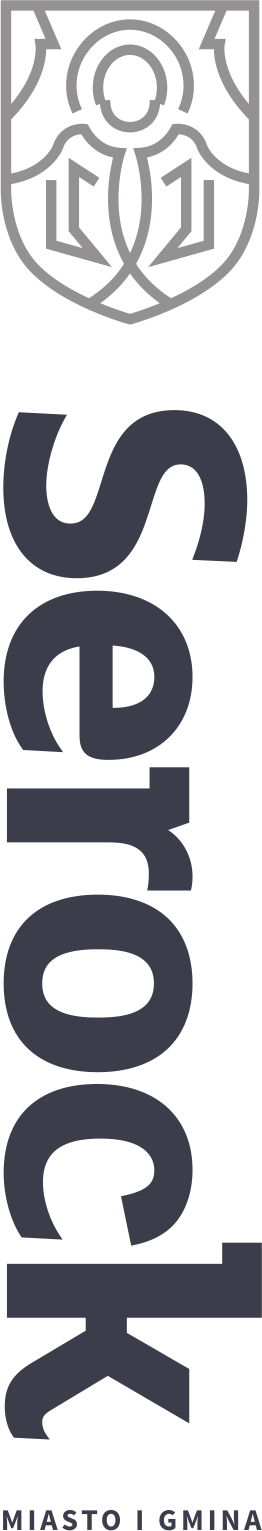 Informacja
Burmistrza Miasta i Gminy Serock
o działalności między sesjami (30 kwietnia 2025r. – 28 maja 2025r.)
• W dniu 13.05.2025 r. dokonano rozstrzygnięcia postępowania przetargowego dotyczącego termomodernizacji budynku szkoły podstawowej w Serocku.
• W dniu 19.05.2025 r. wszczęto postępowanie przetargowe dotyczące opracowania dokumentacji projektowej przebudowy budynku ZSP w Woli Kiełpińskiej (modernizacja kuchni i stołówki oraz przebudowa układu komunikacyjnego).
• W dniu 20.05.2025 r. wszczęto postępowanie przetargowe dotyczące opracowania dokumentacji projektowo-kosztorysowej budowy terenu rekreacyjnego w Ludwinowie Zegrzyńskim.
• W dniu 21.05.2025 r. dokonano rozstrzygnięcia postępowania przetargowego dotyczącego termomodernizacji budynku Centrum Kultury i Czytelnictwa w Serocku. 
• W dniu 22.05.2025 r. dokonano rozstrzygnięcia postępowania przetargowego dotyczącego budowy drogi dla pieszych i rowerów w ciągu drogi krajowej nr 62 na odcinku Serock – Wola Kiełpińska.
• W dniu 23.05.2025 r. dokonano rozstrzygnięcia postępowania przetargowego dotyczącego budowy punktów świetlnych w Wierzbicy.
• W dniu 23.05.2025 r. dokonano rozstrzygnięcia postępowania przetargowego dotyczącego budowy punktów świetlnych w Maryninie, ul. Cynamonowa.
serock.pl
Zawarte umowy:
• W dniu 19.05.2025 r. zawarto umowę na budowę drogi dla pieszych i rowerów w ciągu drogi wojewódzkiej nr 632 na terenie gm. Serock. Wartość umowy: 5 153 306,40 zł.
• W dniu 23.05.2025 r. zawarto umowę na wymianę opraw oświetleniowych na terenie gminy Serock w ramach „Poprawy efektywności energetycznej na terenie Miasta i Gminy Serock”. Wartość umowy: 129 494,40 zł.
• W dniu 26.05.2025 r. zawarto umowę na budowę drogi dla pieszych i rowerów w ciągu drogi krajowej nr 62 w m. Łacha. Wartość umowy: 1 407 879,67 zł.
Zadania w toku:
• Opracowanie dokumentacji projektowo – kosztorysowej dla zadania pn. „Modernizacja placu zabaw na terenie Szkoły Podstawowej w Zegrzu”.
• Przebudowa linii napowietrznej niskiego napięcia kolidującej z projektowaną budową placu zabaw w Ludwinowie Dębskim.
• Rozbudowa drogi gminnej 180423W ul. Lipowej w m. Borowa Góra.
• Modernizacja ul. Stokrotki w Serocku.
• Opracowanie dokumentacji projektowo – kosztorysowej dla zadania pn. „Modernizacja drogi gminnej nr 180405W w Woli Smolanej”.
• Opracowanie dokumentacji projektowo – kosztorysowej montażu klimatyzacji w budynku administracyjnym przy ul. Kościuszki 15 w Serocku.
• Budowa sieci kanalizacji sanitarnej w ul. E. Orzeszkowej w Serocku.
• Opracowanie dokumentacji technicznej rozbudowy drogi wojewódzkiej nr 622 w zakresie budowy drogi dla pieszych i rowerów na odcinku od km ok. 4+544 do km ok. 12+240”.
• Opracowanie dokumentacji projektowo – kosztorysowej budowy kanalizacji sanitarnej w Serocku   rejon ulic Polna – Traugutta.
• Budowa szkoły podstawowej z częścią żłobkową w Wierzbicy.
• Opracowanie dokumentacji projektowo – kosztorysowej budowy fragmentu ul. Karolińskiej w Karolinie wraz ze skrzyżowaniem z drogą krajową.
• Opracowanie dokumentacji projektowo – kosztorysowej budowy kanalizacji sanitarnej w rejonie ulicy Głównej w Stasim Lesie oraz ulicy Radziwiłłów w Ludwinowie Zegrzyńskim.
Zadania zakończone w okresie sprawozdawczym:
• montaż klimatyzacji w obiektach oświatowych.
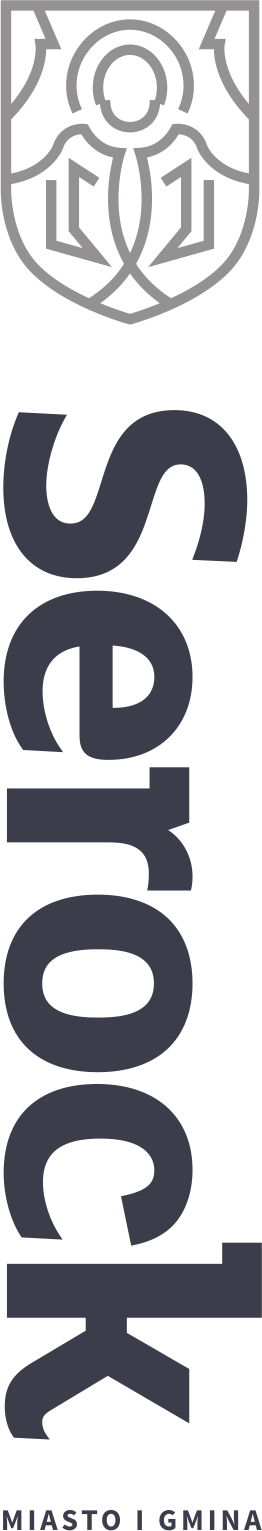 serock.pl
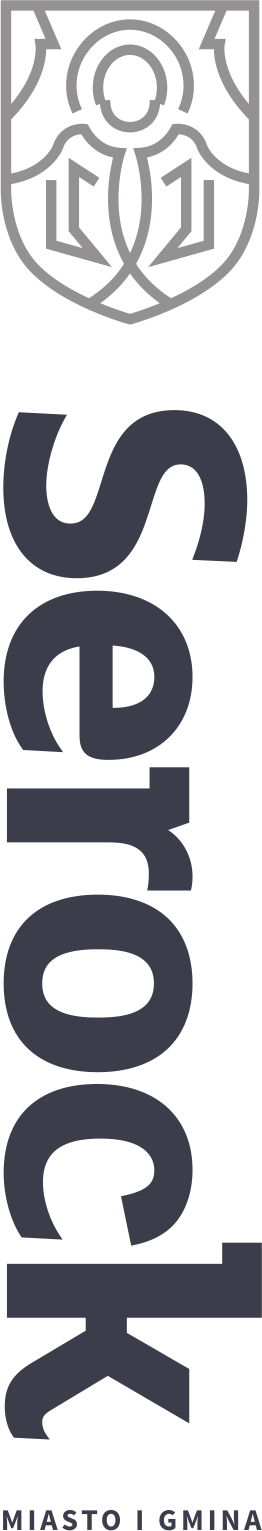 • Złożono wniosek o dofinansowanie z programu Mazowsze dla społeczności energetycznych w kwocie 30 750 zł. W ramach zadania przygotowana zostanie „Analiza sytuacji gospodarczo-energetycznej Miasta i Gminy Serock”. 
• Otrzymano dofinansowanie WFOŚiGW na realizację zadania „Edukacyjna pracownia ekologiczna w Szkole Podstawowej w Zegrzu” w wysokości 42 077,07 zł.
• Podpisano umowę dotacji na zadanie „Termomodernizacja budynku użyteczności publicznej szkoły podstawowej i przedszkola w Serocku”. W ramach umowy otrzymaliśmy dofinansowanie w wysokości do 50% kosztów kwalifikowanych.


• Wyłoniono wykonawcę na opracowanie Planu Ogólnego dla Miasta i Gminy Serock.
• Ogłoszono przetarg na Wykonanie otworu poszukiwawczo-rozpoznawczego wód termalnych Serock GT-1 w miejscowości Wierzbica.


• Do końca maja trwa drugi nabór wniosków o dofinansowanie gminne do wymiany kotłów oraz budowy przydomowych oczyszczalni ścieków.
• Trwa wydawanie kart PSZOK - wydano 2280 sztuk. W kwietniu PSZOK odwiedziło 1002 osoby, a w maju 835 osób. 
• Zakończono kontrolę gminnego PSZOKu, prowadzoną przez Wojewódzki Inspektorat Ochrony Środowiska w zakresie prawidłowego gospodarowania odpadami komunalnymi – nie stwierdzono żadnych nieprawidłowości.
• Został ogłoszony nabór na przyjmowanie wniosków o oszacowanie szkód w gospodarstwach rolnych i działach specjalnych produkcji rolnej, spowodowanych wystąpieniem w 2025 r. niekorzystnego zjawiska atmosferycznego - przymrozków wiosennych. Ostateczny termin składania wniosków przez poszkodowanych producentów rolnych ustalono na dzień 30 maja 2025 r.   
• W gminnym Punkcie „Czystego Powietrza” z doradztwa skorzystało 18 osób.
serock.pl
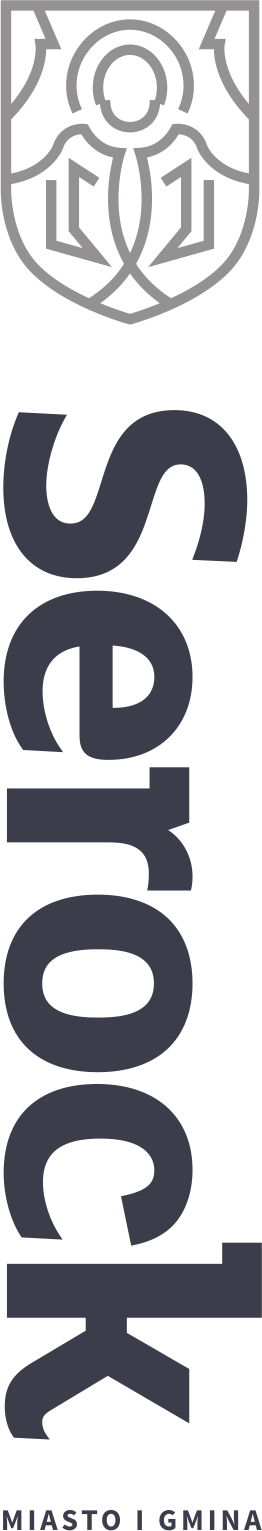 • W dniu 19.05.2025 r. przeprowadzono warsztaty edukacyjne dla dzieci i młodzieży, dotyczące segregacji odpadów podczas wydarzenia zorganizowanego przez Radę Rodziców ze Szkoły Podstawowej w Serocku.
• W dniu 20.05.2025 r. w klasach pierwszych w Szkole Podstawowej w Woli Kiełpińskiej przeprowadzono warsztaty edukacyjne na temat segregacji odpadów, ochrony powietrza. Ponadto dzieci miały możliwość zobaczyć wóz strażacki z jednostki OSP Serock oraz poznać jego wyposażenie. 
• Kontynuowane są kontrole właścicieli nieruchomości w zakresie odprowadzania nieczystości ciekłych.
• Wydano zezwolenie dla przedsiębiorstwa An-Pol W9 Mario Mariusz Gajownik z siedzibą w Olszewnicy Starej na odbiór i transport nieczystości ciekłych ze zbiorników bezodpływowych (obecnie na terenie Miasta i Gminy Serock 27 przedsiębiorców odbiera nieczystości ze zbiorników bezodpływowoych (szamb) oraz 7 – z przydomowych oczyszczalni ścieków).
• Odpady kwiecień 2025: 
Posesje
Faktura 745 173,35 zł.
Odpady 911,78 Mg: zmieszane 330,16 Mg, bioodpady 369,24 Mg, papier 29,72 Mg, szkło 40,74 Mg, tworzywa sztuczne 54,20 Mg, odpady wielkogabarytowe 73,96 Mg, tekstylia 1,74 Mg, zużyte opony.  
10,96 Mg, zużyty sprzęt elektryczny i elektroniczny 1,06 Mg.
PSZOK
Faktura   61 739,28 zł + 1 594,08 zł Tekstylia.
Odpady 77,27 Mg: papier, tworzywa sztuczne, szkło 7,98 Mg, odpady budowlane 23,00 Mg, odpady wielkogabarytowe 26,84 Mg, bioodpady 13,74 Mg, tekstylia 1,64 Mg, opony 3,98 Mg, leki 0,087 Mg.
Z PSZOK odebrano również 6,81 Mg elektroodpadów.
serock.pl
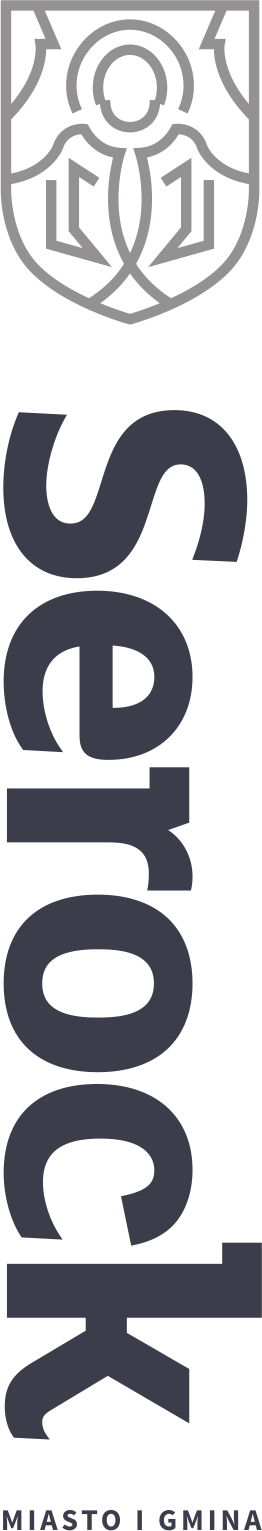 • 15–16 maja w Centrum Szkoleń i Konferencji Geovita w Jadwisinie odbyło się seminarium pt. „Miasta i gminy w procesie zielonej transformacji energetycznej”, zorganizowane przez Stowarzyszenie Gmin Polska Sieć „Energie Cités”. Wydarzenie zgromadziło przedstawicieli administracji lokalnej i ekspertów, którzy omawiali nowoczesne rozwiązania sprzyjające zrównoważonemu rozwojowi.
• Na zaproszenie Związku Miast Polskich, działającego w partnerstwie z CLIMATE-KIC INTERNATIONAL FOUNDATION POLAND uczestniczyliśmy w cyklu wizyt studyjnych, w ramach projektu doradczego dotyczącego transformacji energetycznej. Podczas tych wizyt spotkaliśmy się z przedstawicielami lokalnych władz, którzy podzielili się swoimi doświadczeniami w realizacji innowacyjnych projektów z zakresu OZE. Była to doskonała okazja, aby zwiedzić instalacje OZE, takie jak farmy fotowoltaiczne, wiatrowe, geotermalne, biogazownie, spółdzielnie energetyczne a także centra innowacji energetycznych, ciepłownie miejskie, a także możliwość wzięcia udziału w warsztatach tematycznych podczas których specjaliści z dziedziny OZE przybliżyli kluczowe zagadnienia, takie jak zrównoważona mobilność, autokonsumpcja czy magazynowanie energii.



• Podpisano umowę na konserwację systemu nawadniania na terenie placu zabaw w Stasim Lesie z firmą Ogrody Warszawy Mariusz Ludwin na kwotę 5 292,00 zł brutto oraz na konserwację systemu nawadniania w parku miejskim w Serocku z firmą S-Tim Marek Suska na kwotę 6 750,00 zł.
• W postępowaniu przetargowym na remont lokalu przy ul. Wyzwolenia 7/8 w Serocku przeznaczonego dla repatriantów z Kazachstanu wyłoniona została firma ARBUD Kaszuba Arkadiusz. Wartość robót wynosi 253 333,33 zł brutto, w tym remont klatki schodowej w budynku wynosi 55 000,00 zł brutto.
• Podpisano umowę na naprawę ogrodzenia terenu bazy MGZGK w Serocku z firmą ARBUD Kaszuba Arkadiusz na kwotę 29 304,87 zł brutto.
• Podpisano umowę na doposażenie placów zabaw w Gąsiorowie i w Izbicy z firmą ERBUDOWA Robert Socha na kwotę 39 999,60 zł brutto.
serock.pl
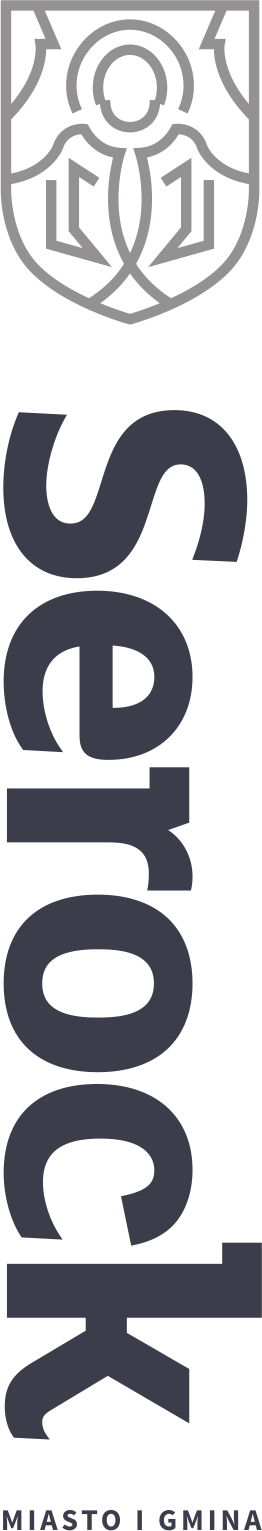 • Nadzorowano inwestycje gminne w zakresie robót wodociągowych (ul. Stokrotki w Serocku, przyłącze do Szkoły podstawowej i żłobka w Wierzbicy).
• Nawiązano współpracę z firmą doradczą w zakresie cyberbezpieczeństwa i wdrożenia przepisów NIS2.
• Trwają prace związane z budową sieci wodociągowej w Serocku ul. Leśnej Polany i w Woli Kiełpińskiej ul. Zagajnik.

	
• Dokonano zwrotu podatku akcyzowego zawartego w paliwie 203 producentom rolnym. 
Wartość zwrotu 184 897,04 zł.
• Rozliczono inkasentów z pobranych należności za II ratę podatków lokalnych i opłaty za gospodarowanie odpadami komunalnymi.
• Wystawiono i wysłano upomnienia z tytułu zaległości za I kw. 2025r.  -osoby fizyczne, osoby prawne.


• Od 26 marca 2025 roku wydano 159 dowodów osobistych,
• Złożono 28 wniosków o zastrzeżenie numeru PESEL,
• Zameldowało się na pobyt stały 100 osób (w tym 6 noworodków) i czasowy 15 osób,
• Prowadzone jest 1 postępowanie o wymeldowanie z miejsca pobytu stałego,
• Sporządzono 3 akty zgonu,
• Sporządzono 7 aktów małżeństwa: 5 ślubów cywilnych, 2 śluby kościelne,
• Wydano 144 akty stanu cywilnego na wniosek,
• Przyjęto 60 wniosków o potwierdzenie profilu zaufanego,
• Przyjęto 33 wnioski dotyczące działalności gospodarczej,
• Wydano 2 zezwolenia na sprzedaż i podawanie napojów alkoholowych,
• Wydano 101 nowych kart Serocczanina. Ogółem wydano 6438 kart.
serock.pl
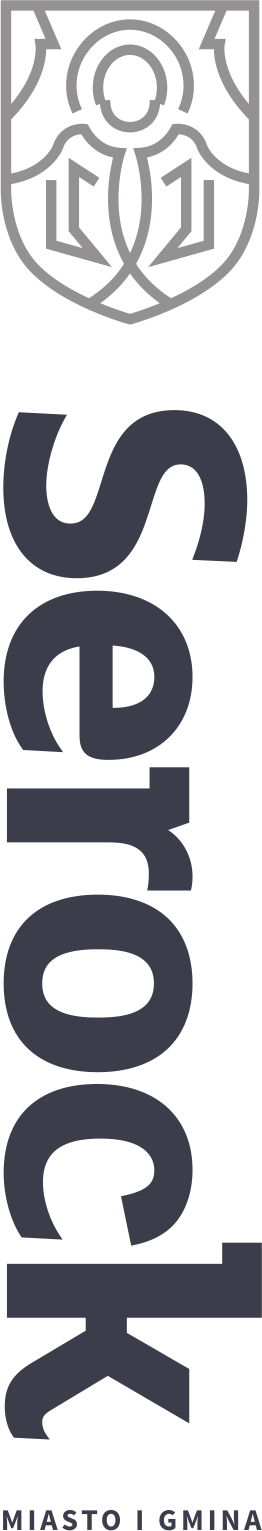 1 czerwca 2025 r. odbędzie się II tura wyborów Prezydenta Rzeczypospolitej Polskiej. 
• Wyborcy, którzy nie będą mogli głosować w swoim miejscu zamieszkania, do 29 maja 2025 r. mogą pobrać zaświadczenie o prawie do głosowania. Na podstawie tego dokumentu będzie można oddać swój głos w każdej obwodowej komisji wyborczej w kraju lub za granicą. Wniosek i upoważnienie (jeśli jest potrzebne) można złożyć w dowolnym urzędzie gminy. Zaświadczenie można odebrać, osobiście lub przez osobę upoważnioną, w tym samym miejscu, gdzie został złożony wniosek.
• Dane osobowe, a także numer i adres obwodowej komisji wyborczej można sprawdzić w urzędzie, a także na stronie www.gov.pl lub za pomocą aplikacji mobilnej mObywatel - Wybory - Twoje dane w rejestrze.
• Ponowne głosowanie odbędzie się będzie w dniu 1 czerwca 2025 r. od godz. 7.00 do godz. 21.00 w tych samych lokalach wyborczych, w których odbyła się I tura wyborów. 
• Wszelkie informacje dotyczące wyborów znajdują się na stronie Biuletynu Informacji Publicznej Urzędu Miasta i Gminy w Serocku w zakładce- Wybory i referenda- Wybory Prezydenta RP 2025r.
serock.pl
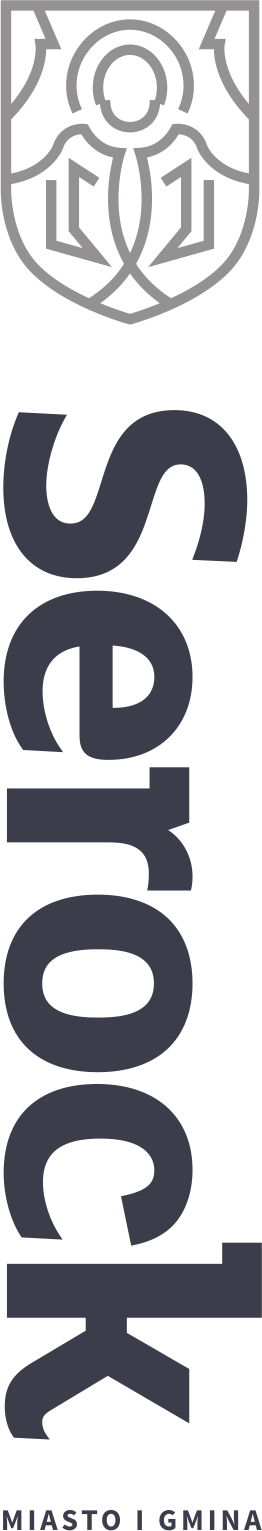 • Wyniki głosowania w pierwszej turze w wyborach Prezydenta RP 

Na terenie Miasta i Gminy Serock w wyborach wzięło udział 10.508 osób, tj. 74,08 % uprawnionych do głosowania. 

• Wyniki głosowania na kandydatów przedstawiają się następująco:
serock.pl
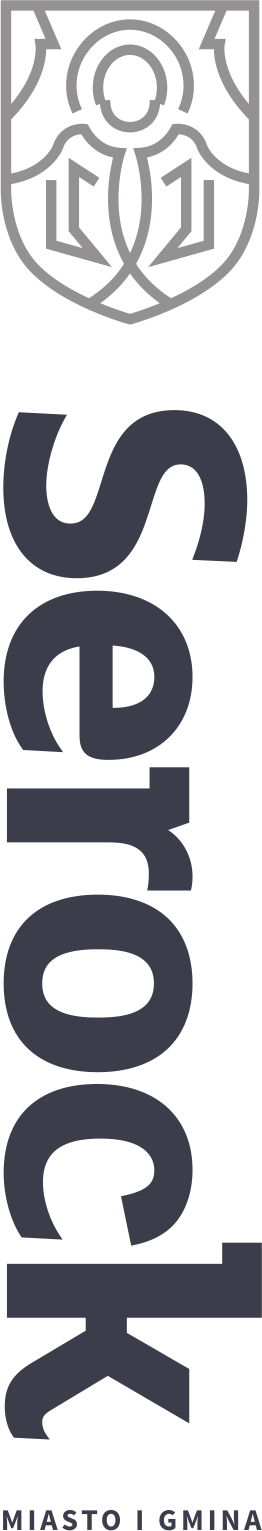 • Straż Miejska w Serocku przez ostatni miesiąc realizowała zadania bieżące wynikające z art. 11 ustawy o Strażach Gminnych (oraz Ustawy o Policji)
- zgłoszenia interwencji od mieszkańców – 109
w tym:
• zgłoszenia do utylizacji padliny – 28 interwencji,
• zwierzęta bez opieki (błąkające się psy) –   15 interwencji,
• odłowienia błąkających się psów - 3 interwencje,
• porządkowe (połamane drzewa, zakłócenia spokoju, zaśmiecanie, nietrzeźwi itp.)  -  27 interwencji,
• drogowe (uszkodzenie chodnika – drogi, zajęcie pasa ruchu, awarie oświetlenia, niewłaściwe parkowanie samochodu itp.)  -12 interwencji,
• zadymienie – 9 interwencji,
• inne – 15 interwencji
- interwencje własne, ujawnione w wyniku patrolu – 27 interwencji,
  w tym:
 * 16 interwencji – niewłaściwe parkowanie pojazdu,
 * 4 interwencje – spożywanie alkoholu,
 * 4 interwencje – awaria oświetlenia ulicznego,
 * 3 interwencje – uszkodzenie chodnika, znaków drogowych.
- ukarano MKK sprawców wykroczenia – 17 MKK na kwotę 2900 zł. 
Strażnicy Miejscy realizowali:
- Zabezpieczenie imprezy „Wojciechowe Świętowanie”.
- Stała kontrola lokali wyborczych w dniu wyborów Prezydenta RP.
serock.pl
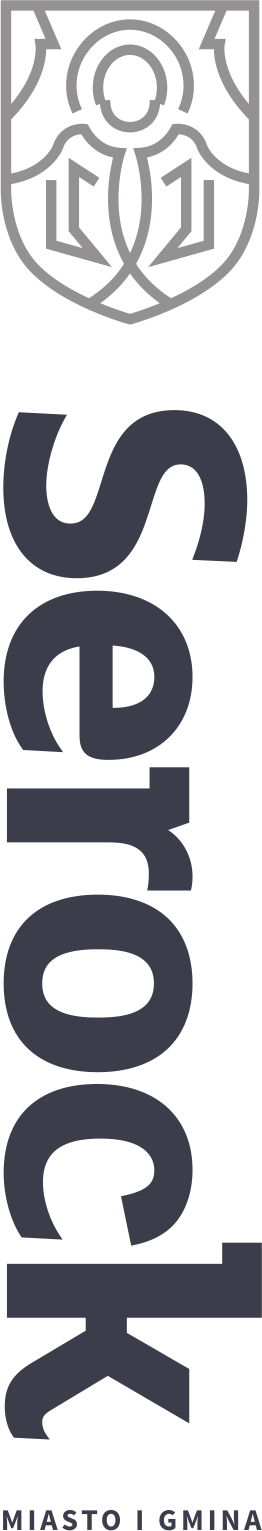 • Do Wojewody Mazowieckiego za pośrednictwem Mazowieckiego Kuratora Oświaty w Warszawie złożono wniosek o dotację celową na wyposażenie szkół prowadzonych przez Miasto i Gminę Serock w podręczniki, materiały edukacyjne i materiały ćwiczeniowe w 2025 r. łącznie na kwotę 150.752,74 zł. W roku 2025 podręczniki, materiały edukacyjne i materiały ćwiczeniowe dla uczniów ukraińskich sfinansowane zostaną ze środków Funduszu Pomocy na podstawie art. 50b ustawy o pomocy obywatelom Ukrainy w związku z konfliktem zbrojnym na terytorium tego państwa. 
W szkołach gminnych – w ramach ww. funduszu wystąpiono o środki finansowe w wysokości: 8.075,33 zł. 
• Zarządzeniem Nr 45/B/2025 z dnia 12 maja br. powołano Komisję Konkursową do przeprowadzenia konkursu na kandydata na stanowisko dyrektora Szkoły Podstawowej im. Wojska Polskiego w Zegrzu. 
• Ministerstwo Edukacji Narodowej określiło listy szkół, którym zostanie udzielone wsparcie w ramach inwestycji C2.2.1 (Wyposażenie szkół w odpowiednie urządzenia i infrastrukturę ICT w celu poprawy ogólnej wydajności systemów edukacji) Krajowego Planu Odbudowy i Zwiększania Odporności. W ramach ww. wsparcia przyznano po jednej pracowni sztucznej inteligencji dla każdej z gminnych szkół oraz zestawy do zdalnego nauczania w następującej liczbie: 
- 17 dla Szkoły Podstawowej im. Mikołaja Kopernika w Serocku,
- 11 dla Szkoły Podstawowej im. Wojska Polskiego w Zegrzu,
- 6 dla Szkoły Podstawowej im. Jerzego Szaniawskiego w Jadwisinie, 
- 4 dla Szkoły Podstawowej im. Witolda Zglenickiego w Woli Kiełpińskiej. Dyrektorzy Szkół wskazywali preferowane zestawy w udostępnionej ankiecie w Systemie Informacji Oświatowej.
• Od 26 maja od godz. 08:00 do 29 maja 2025 r. do godz. 15:00 trwa rekrutacja uzupełniająca do oddziału sportowego (na poziomie klasy IV) w Szkole Podstawowej im. Jerzego Szaniawskiego w Jadwisinie.
serock.pl
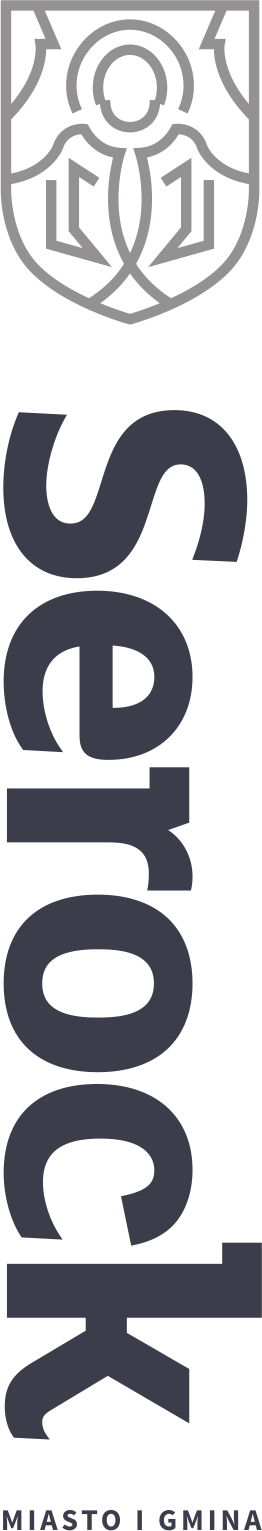 • Podpisano umowę na realizację Programu Korpus Wsparcia Seniorów na rok 2025 (usługi sąsiedzkie oraz teleopieka), program będzie realizowany w terminie od dnia 1 stycznia 2025 r. do dnia 31 grudnia 2025 r. Gmina przystępując do programu uzyska finansowe wsparcie do 80% przewidywanych kosztów całkowitych realizacji zadania.
• Trwają szkolenia dla pracowników finansowane w 80% z Krajowego Funduszu Szkoleniowego.



• Lokalna Komunikacja Autobusowa: 
Trwają prace nad nowym rozkładem jazdy LKA, który wejdzie w życie 31 maja 2025 r. Zmiany są związane z modyfikacją oferty przewozowej na linii S4, wprowadzoną przez ZTM. Od wspomnianej daty liczba kursów w weekendy zostanie zwiększona z 4 do 8 w każdą stronę.
• Realizacja zadań funduszu sołeckiego:
Borowa Góra:
- zakupiono wyposażenie do Świetlicy wiejskiej tj.: sprzęt AGD i środki czystości.
Stasi Las:
- zakupiono tablicę informacyjną w celu zamontowania na terenie placu zabaw w sołectwie.
Wierzbica:
- zakupiono i zamontowano tablicę informacyjną przy przystanku autobusowym w sołectwie. 
• Przeprowadzono prace renowacyjne pomostów przy ul. Pułku Radio w Zegrzu. Modernizacja objęła trzy główne konstrukcje: pomost pływający, pomost stały oraz pomost kaskadowy, a także elementy małej architektury – drewniane ławki, stoły i siedziska. 
• Punkt konsultacyjny prowadzony przez Powiatowy Zespół Doradztwa Rolniczego w Legionowie kontynuuje wsparcie dla rolników i mieszkańców obszarów wiejskich w sporządzaniu dokumentacji niezbędnej przy ubieganiu się o pomoc finansowaną lub współfinansowaną ze środków pochodzących z funduszy Unii Europejskiej lub innych instytucji krajowych czy zagranicznych.
serock.pl
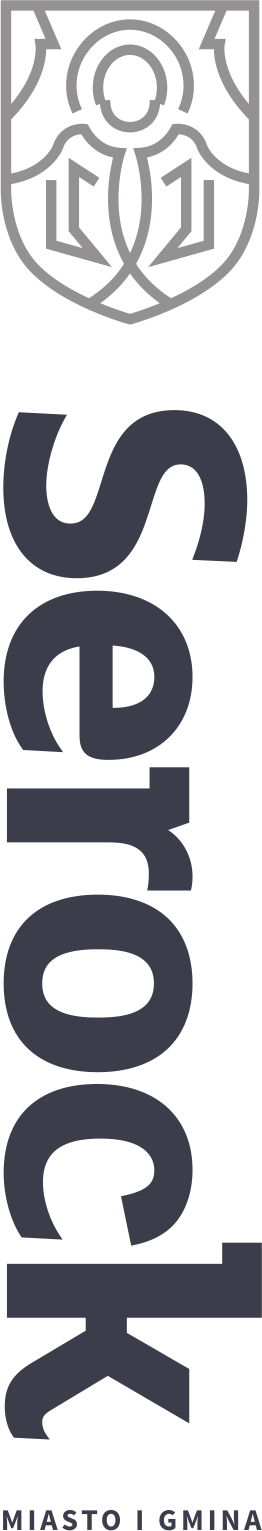 • 24–30 kwietnia na terenie Gminy Serock realizowany był program ogólnopolski „Talentowskaz”, prowadzony przez Fundację Dzieci-Dzieciom. Uczniowie klas siódmych uczestniczyli w warsztatach rozwijających 12 kluczowych umiejętności społecznych i zawodowych, które mają wspierać ich w świadomym planowaniu ścieżki edukacyjno-zawodowej.
• 30 kwietnia bułgarskie miasto Dryanovo – partnerska miejscowość Serocka – gościło młodych piłkarzy podczas Dziecięcego Turnieju Piłki Nożnej o Puchar Gminy Dryanovo. 
• 6 maja Miasto i Gmina Serock gościła przedstawicieli Lokalnej Grupy Działania Sandry Brdy w ramach wizyty studyjnej, której celem była wymiana doświadczeń w zakresie wdrażania inicjatyw lokalnych i zrównoważonego rozwoju obszarów wiejskich.
• 7 maja mieszkańcy Miasta i Gminy Serock zostali uhonorowani nagrodami w XVIII edycji konkursu „Laur Marszałka Województwa Mazowieckiego”. Wyróżnienia przyznano za działania sprzyjające rozwojowi społeczności lokalnych oraz promocji dziedzictwa regionu.
- Iwona Korzeniewska z Serocka zdobyła Laur Marszałka w kategorii wyroby piekarnicze za tradycyjny Chleb Zagórski.
- Dorota Dyga z Gąsiorowa, otrzymała Laur Marszałka w kategorii produkty mleczarskie za Gąsiorowski ser od Doroty.
- Koło Gospodyń Wiejskich w Dosinie, otrzymało wyróżnienie w konkursie za Dosiński chlebek z samopszy – wypiek z pradawnej odmiany pszenicy.
• W dniach 8-11 maja gościliśmy delegacje z miast partnerskich, goście wzięli udział w Wojciechowym Świętowaniu. 
• 10 maja odbyło się Wojciechowe Świętowanie – uroczystość ku czci św. Wojciecha, patrona Serocka.
• 17 maja odbył się Amatorski Turniej Piłki Nożnej - NAREW CUP 2025, objęty patronatem Burmistrza Miasta i Gminy Serock.
• 17 maja w Białym Dworku w Jadwisinie odbyła się Noc Muzeów. W programie wydarzenia znalazły się: piknik historyczny, gry planszowe oraz poczęstunek dla uczestników.
• 18 maja w Powiatowym Zespole Szkół Ponadpodstawowych w Serocku odbył się wyjątkowy koncert charytatywny, zorganizowany z myślą o 5-letniej Zosi Średzińskiej – mieszkance Serocka, która od urodzenia zmaga się z wieloma ciężkimi schorzeniami. Wydarzenie odbyło się pod patronatem Burmistrza Miasta i Gminy Serock.
• 19 maja w Powiatowym Zespole Szkół Ponadpodstawowych w Serocku odbyło się wydarzenie edukacyjne pod hasłem „Spełniając marzenia, możesz być kim tylko zechcesz”, którego inicjatorem była Rada Rodziców Szkoły Podstawowej im. Mikołaja Kopernika w Serocku. Wydarzenie odbyło się pod patronatem Burmistrza Miasta i Gminy Serock.
serock.pl
• 19 maja Serock odwiedziła delegacja z Ukrainy w ramach wizyty studyjnej pt. „Serock inspiracją dla ukraińskich gromad”. Przedstawiciele ukraińskich samorządów zapoznali się z dobrymi praktykami w zakresie rozwoju lokalnego i zarządzania gminą.
• 20 maja w Urzędzie Miasta i Gminy Serock odbyło się spotkanie organizowane przez LGD „Zalew Zegrzyński” pn. „Smart Village – pierwszy krok ku nowoczesnej wsi”, poświęcone wdrażaniu innowacyjnych koncepcji w zarządzaniu obszarami wiejskimi 
z wykorzystaniem nowoczesnych technologii i partycypacji społecznej.
• 21 maja Serock gościł Młodzieżową Radę z Miasta Dzierżoniów. Wizyta miała na celu wymianę doświadczeń w zakresie aktywności młodzieży w życiu publicznym i pracy w strukturach samorządowych.
• 23 maja w Makowie Mazowieckim odbyło się spotkanie poświęcone projektowi budowy linii kolejowej Zegrze – Przasnysz. 
• 24 maja odbył się Rodzinny Piknik „Bezpieczny Powiat”, promujący bezpieczeństwo w różnych aspektach życia społecznego. Wydarzenie odbyło się pod patronatem Burmistrza Miasta i Gminy Serock.
• 25 maja odbył się 8. Półmaraton Zegrzyński, objęty patronatem Burmistrza Miasta i Gminy Serock.
• 25 maja odbył się spacer historyczny po Serocku, zorganizowany w ramach projektu Miasta i Gminy Serock realizowanego we współpracy z fundacją Forum Dialogu. Wydarzenie poświęcone było dziedzictwu serockiej społeczności żydowskiej. 
• 26 maja w Hotelu Narvil Conference & Spa w Serocku odbyło się wydarzenie pn. „II KAPITALNI SPOŁECZNIE HUB – Partycypacja społeczna i rola samorządów w praktyce” poświęcone było roli samorządów i znaczeniu partycypacji społecznej w codziennym funkcjonowaniu wspólnot lokalnych. Podczas wydarzenia zaprezentowana została dobra praktyka partycypacyjna.


• Centrum Kultury i Czytelnictwa zorganizowało następujące wydarzenia:
• 04.05.2025 - Wojciechowy Muzyczny Podwieczorek - Przez muzykę do serca Narodu
• 09.05.2025 - Wojciechowa Milonga
• 10.05.2025 - WOJCIECHOWE ŚWIĘTOWANIE, korowód i festyn miejski
• 23.05.2025 - Tango argentyńskie – praktyka tangowa 
• 25.05.2025 - Koncert instrumentalistów z okazji Dnia Matki wraz z piknikiem charytatywnym
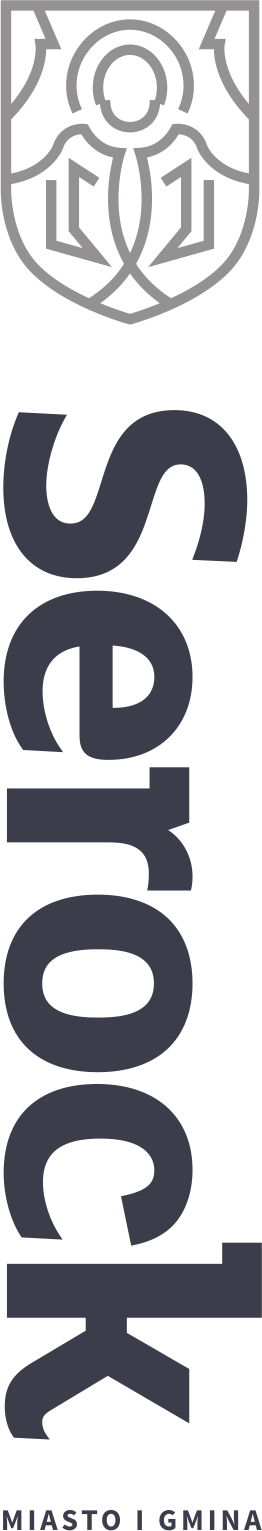 serock.pl
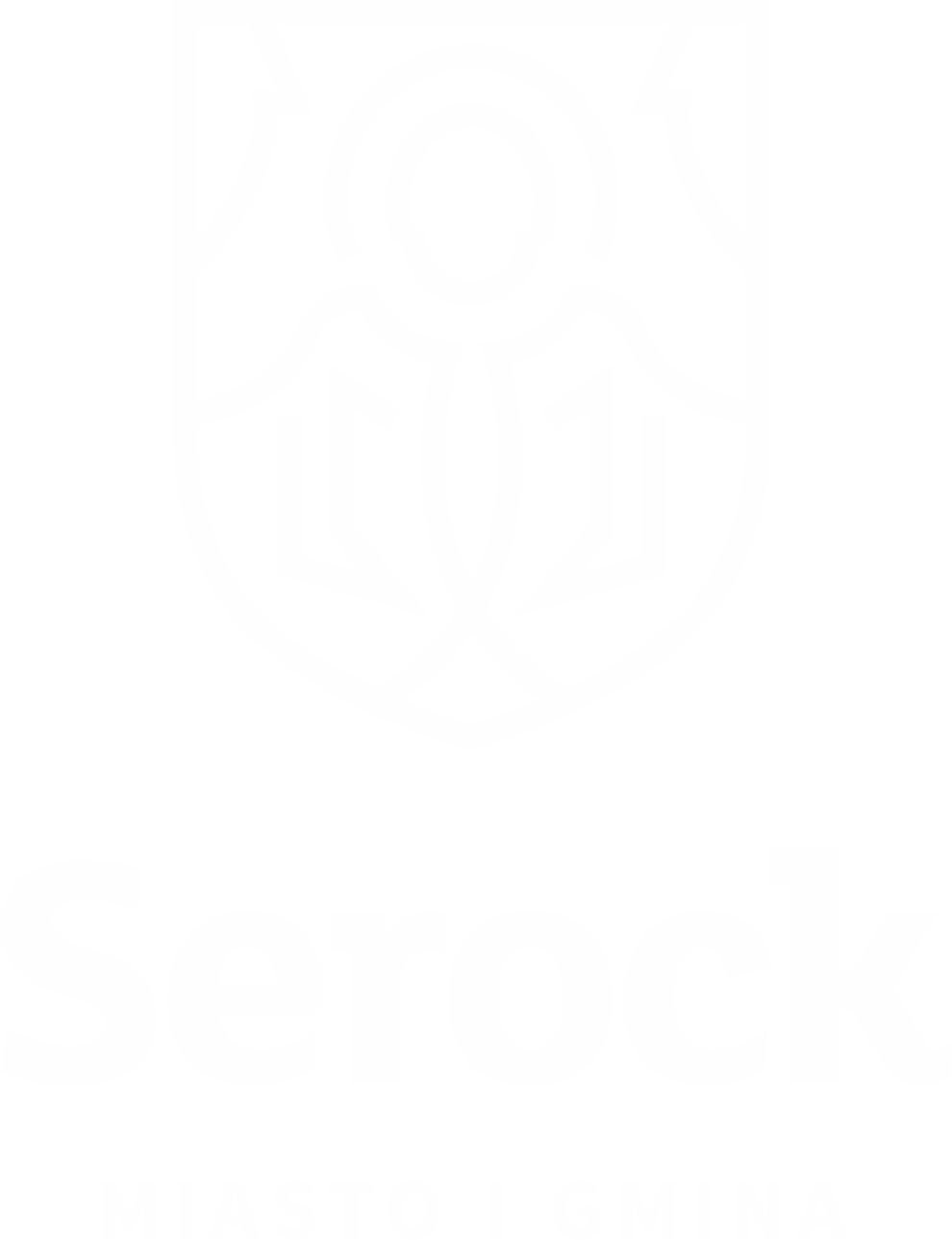 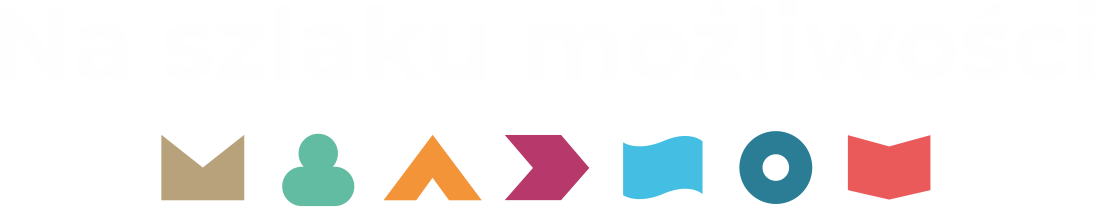